Валиева Светлана Борисовнаучитель начальных классов
Урок технологии 
1 класс.
Лепка совы.
МОУ СОШ № 3г. Сковородино
СОВА
Туловище и голову
совы слепите из
белого или светло-
серого пластилина.
Слепите так же 
2 желтые лепешки и 
короткий жгутик-клюв.
Налепите клюв и лепешки на верхнюю часть туловища совы.
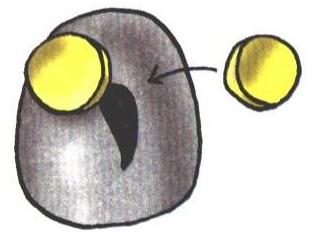 Ножом сделайте на лепешках насечки, как показано на рисунке.
В середину каждой лепешки прилепите черный шарик и приткните его острием карандаша.
На макушке вытяните пальцами уши. Посмотрите, как это сделано на рисунке.
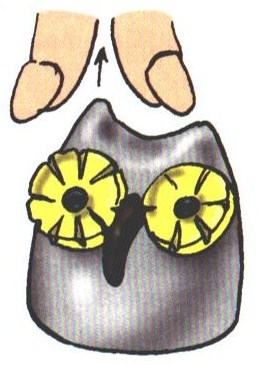 Делаем сове оперение: острый конец карандаша воткните в туловище и ведите карандаш вниз на 3-4 мм, смещая слой пластилина.
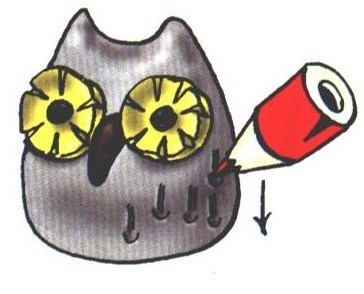 Прилепите к туловищу лапы - два шарика.
Слепите две одинаковые каплевидные заготовки для крыльев.
Заготовки расплющите пальцами и прилепите их к туловищу.
Острым концом карандаша сделайте на крыльях перья, а на лапах лезвием ножа обозначьте пальцы.